FIGURE 2. Effect of overexpression of human α-synuclein (α-SYN) on immunoglobulin G (IgG) immunostaining in the mouse ...
J Neuropathol Exp Neurol, Volume 67, Issue 12, December 2008, Pages 1149–1158, https://doi.org/10.1097/NEN.0b013e31818e5e99
The content of this slide may be subject to copyright: please see the slide notes for details.
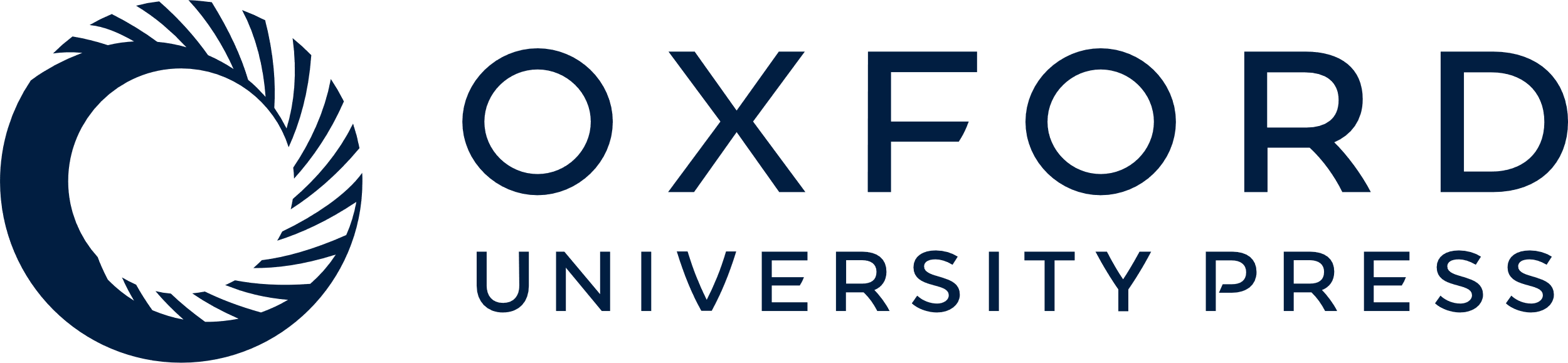 [Speaker Notes: FIGURE 2. Effect of overexpression of human α-synuclein (α-SYN) on immunoglobulin G (IgG) immunostaining in the mouse substantia nigra pars compacta (SN). Recombinant adeno-associated virus vector, serotype 2, overexpressing human α-SYN (AAV2-SYN) or green fluorescent protein ([AAV2-GFP] control) was injected into the right SN, and at 2, 4, and 12 weeks postinjection, the tissue was processed for IgG staining using a goat antibody against mouse IgG. Compared with AAV2-GFP-injected tissues (A-C), AAV2-SYN-injected SN (D-F) displayed intense staining for IgG (red) close to the α-SYN-expressing neurons (green) at each time point. Immunoglobulin G immunostaining is particularly intense on cells near the SN neurons. Panels (A-C) are from the AAV2-GFP group at 2, 4, and 12 weeks, respectively; panels (D-F) are from the AAV2-SYN group at 2, 4, and 12 weeks, respectively. Insets in all sections show high-magnification images of the same sections. Scale bar = (low-magnification images) 100 μm; (inset) 40 μm.


Unless provided in the caption above, the following copyright applies to the content of this slide: Copyright © 2008 by the American Association of Neuropathologists, Inc.]